Профессии
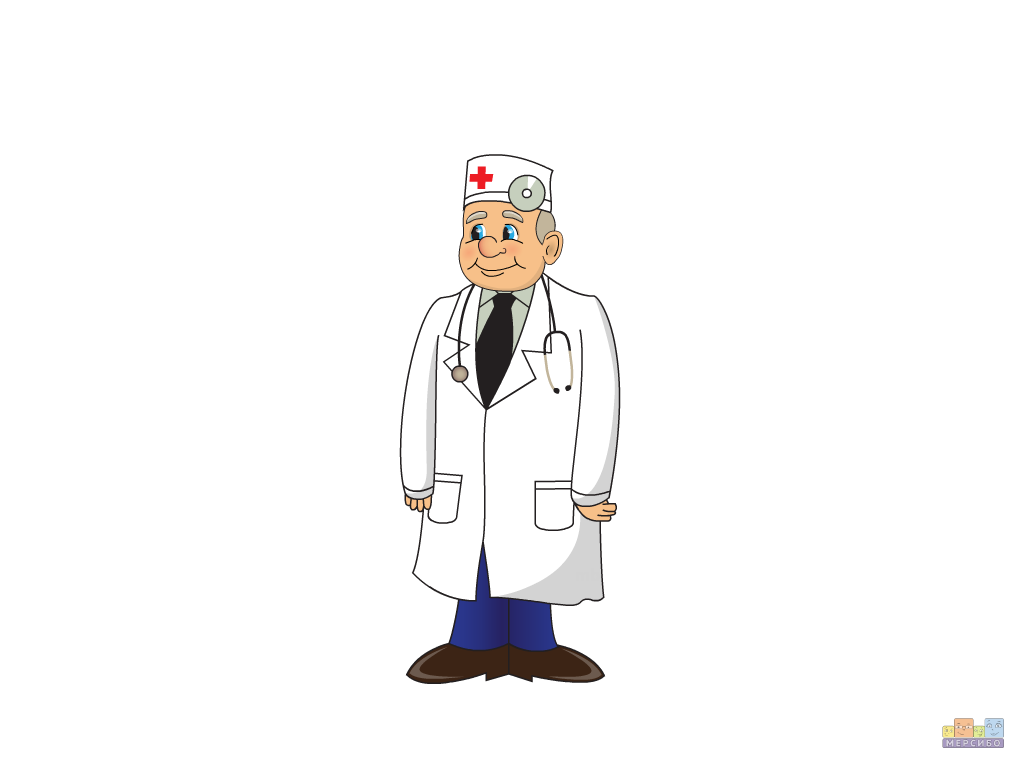 Угадай профессию
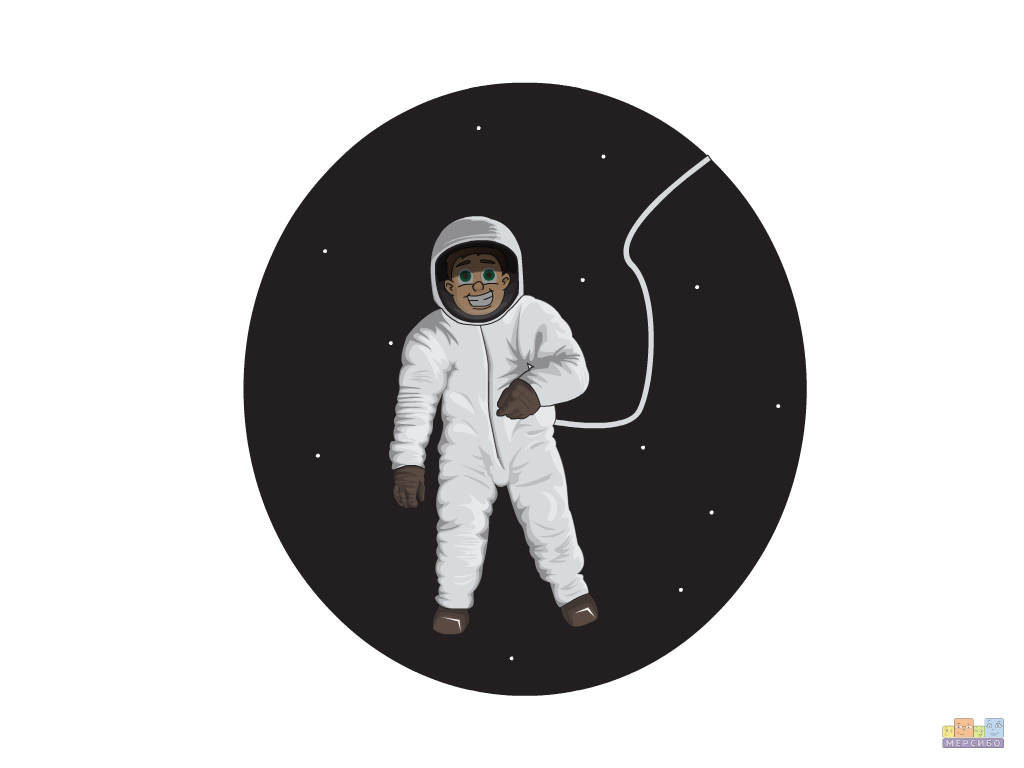 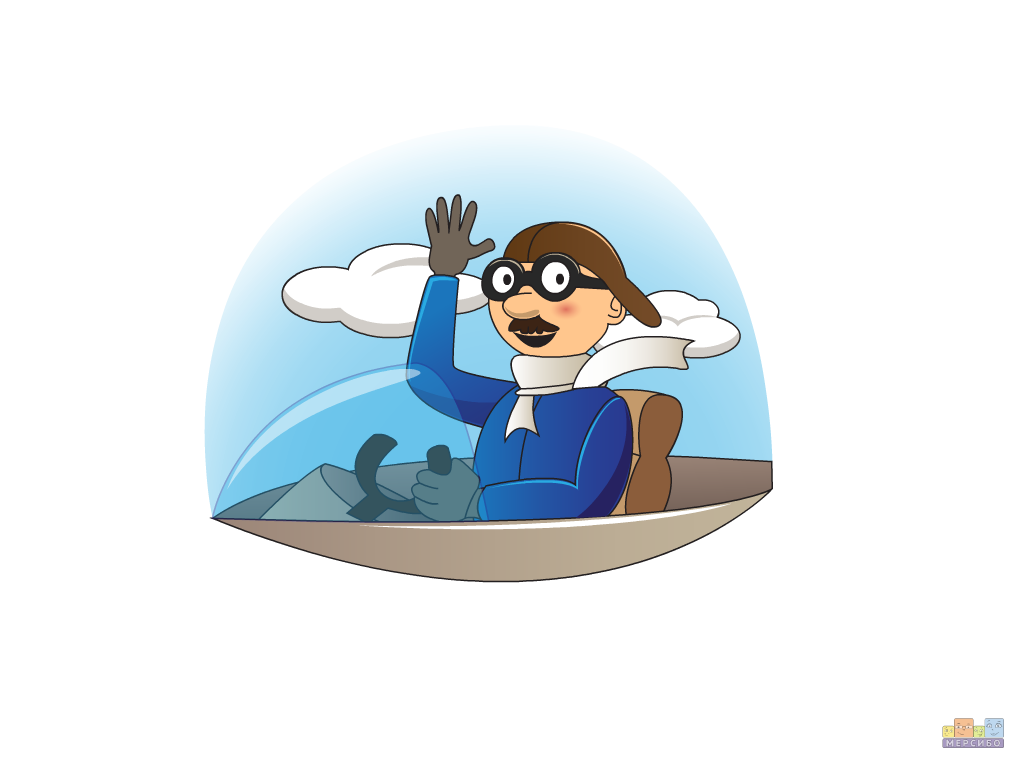 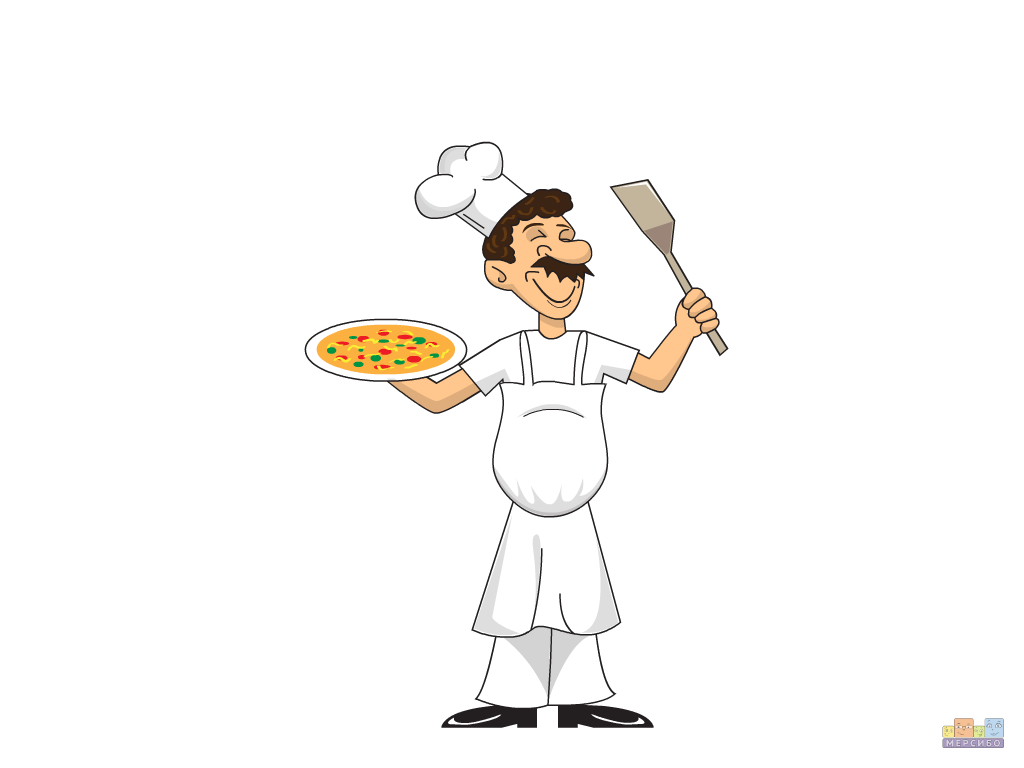 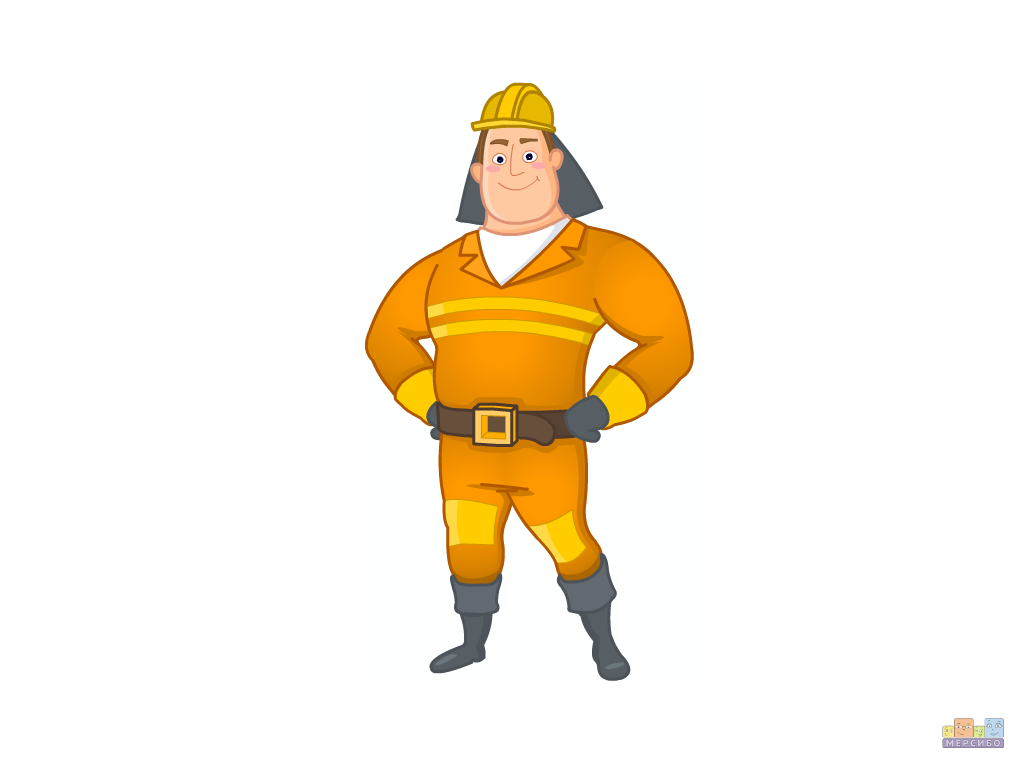 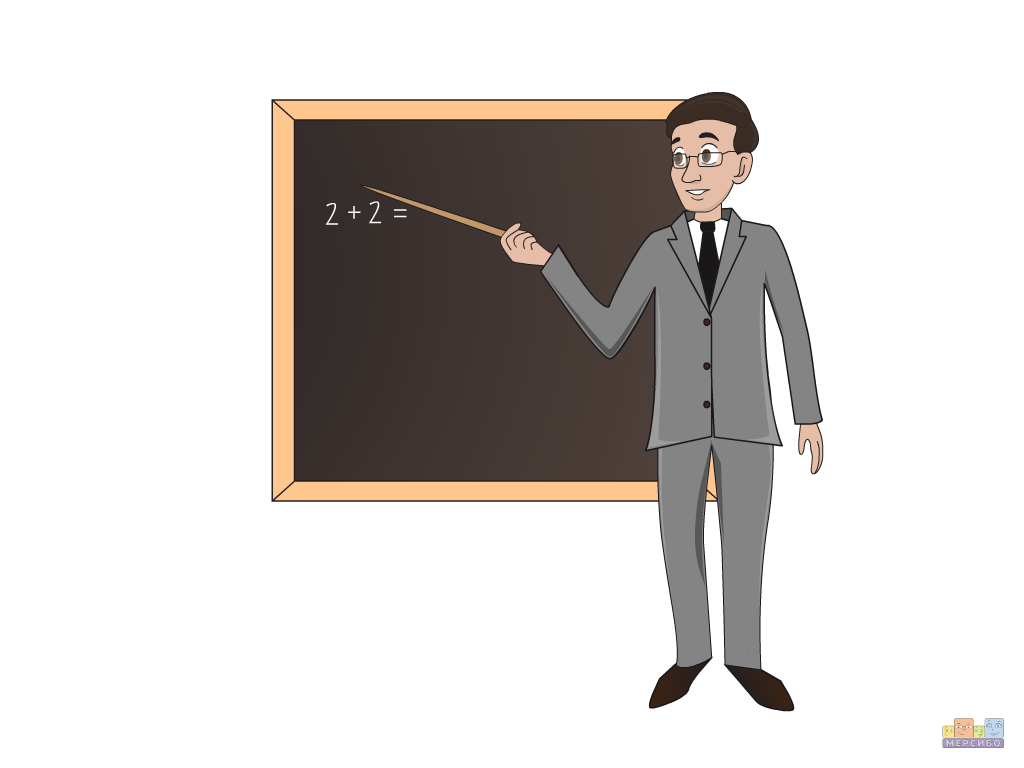 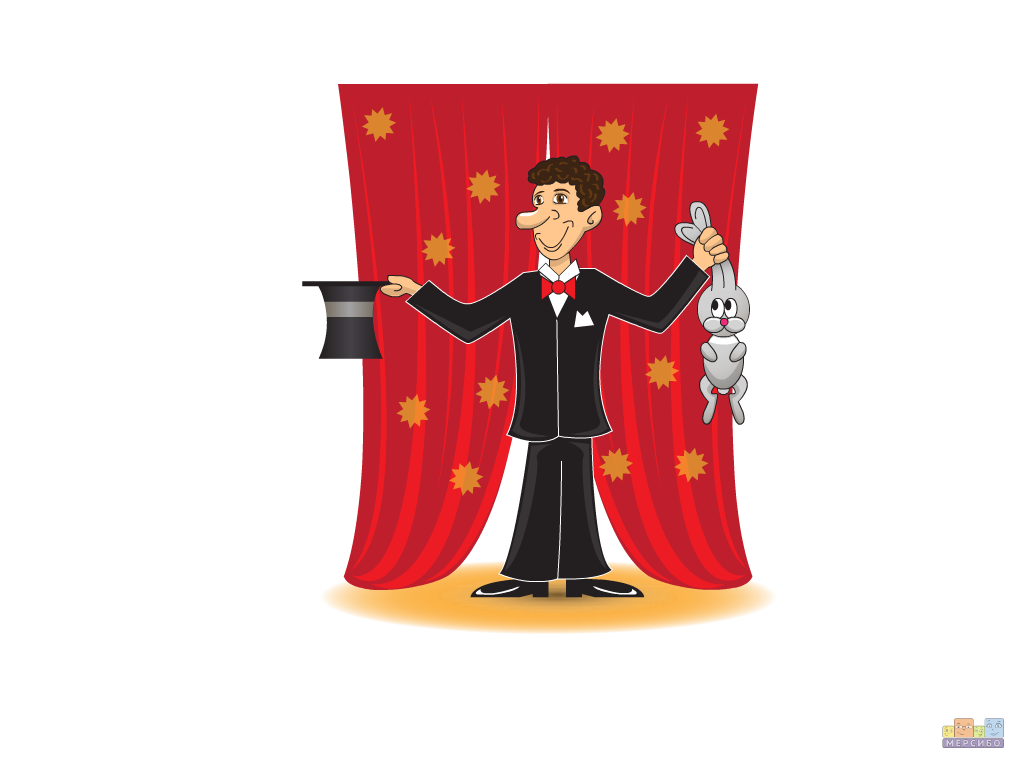 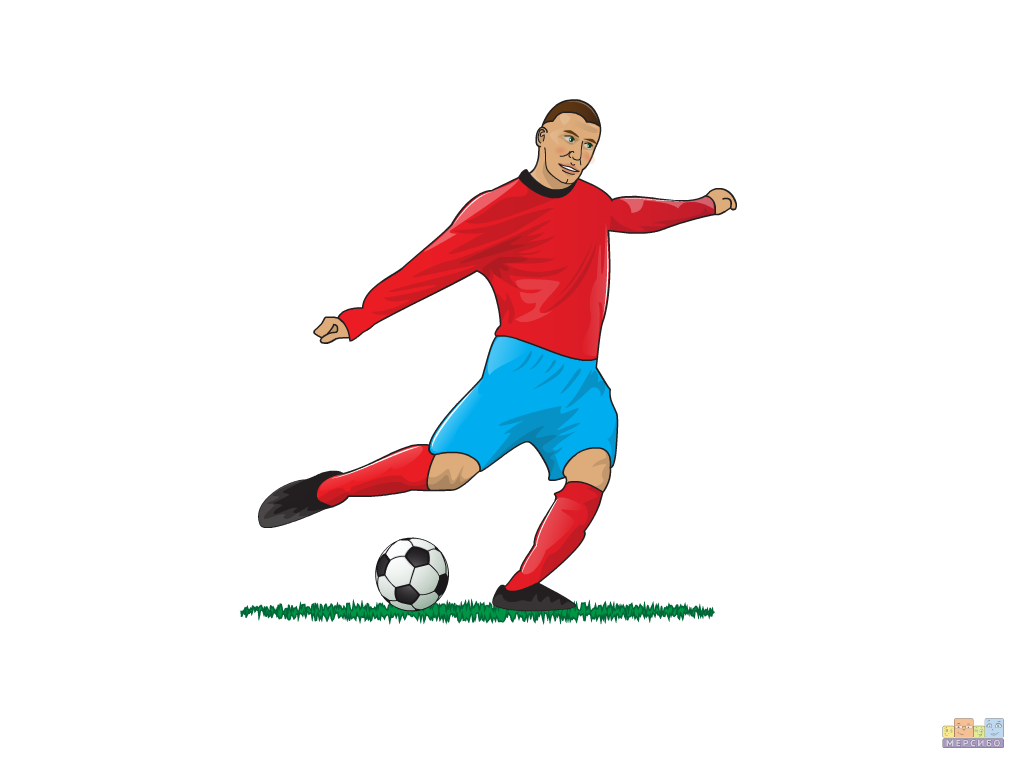 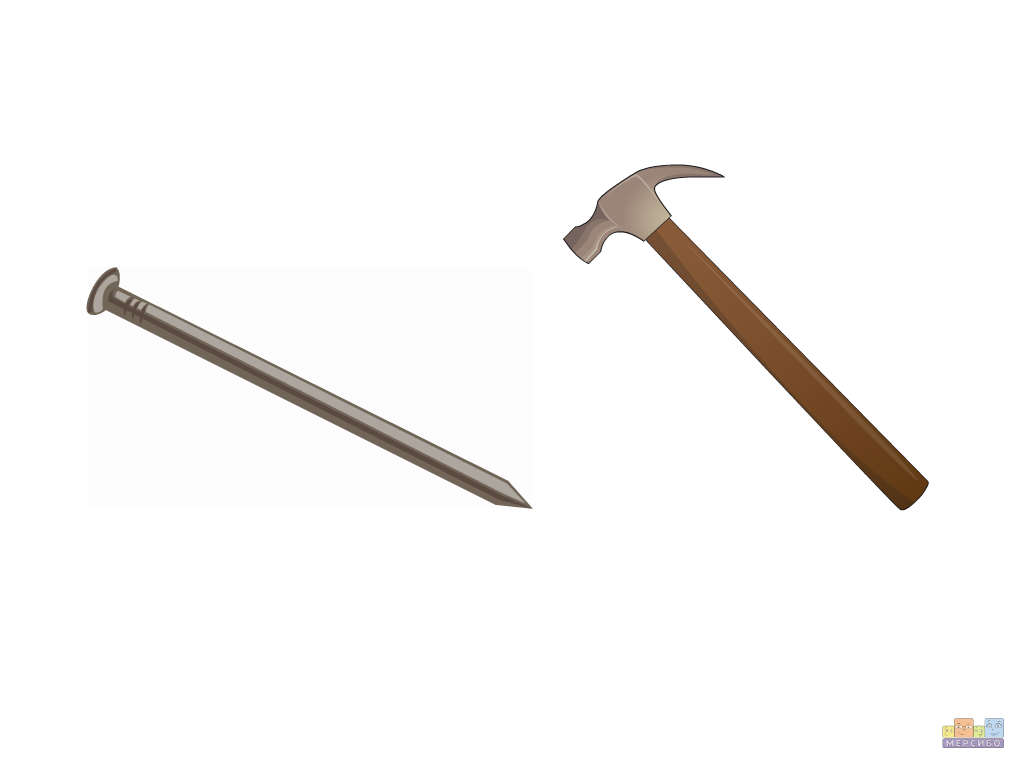 Кому это нужно?
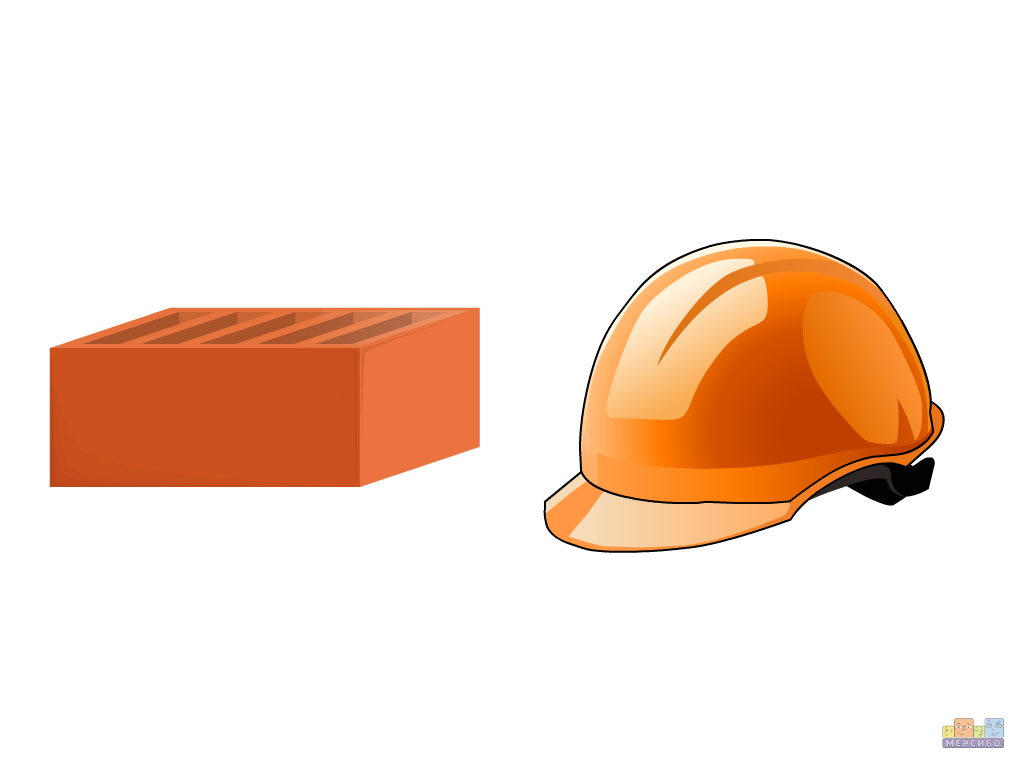 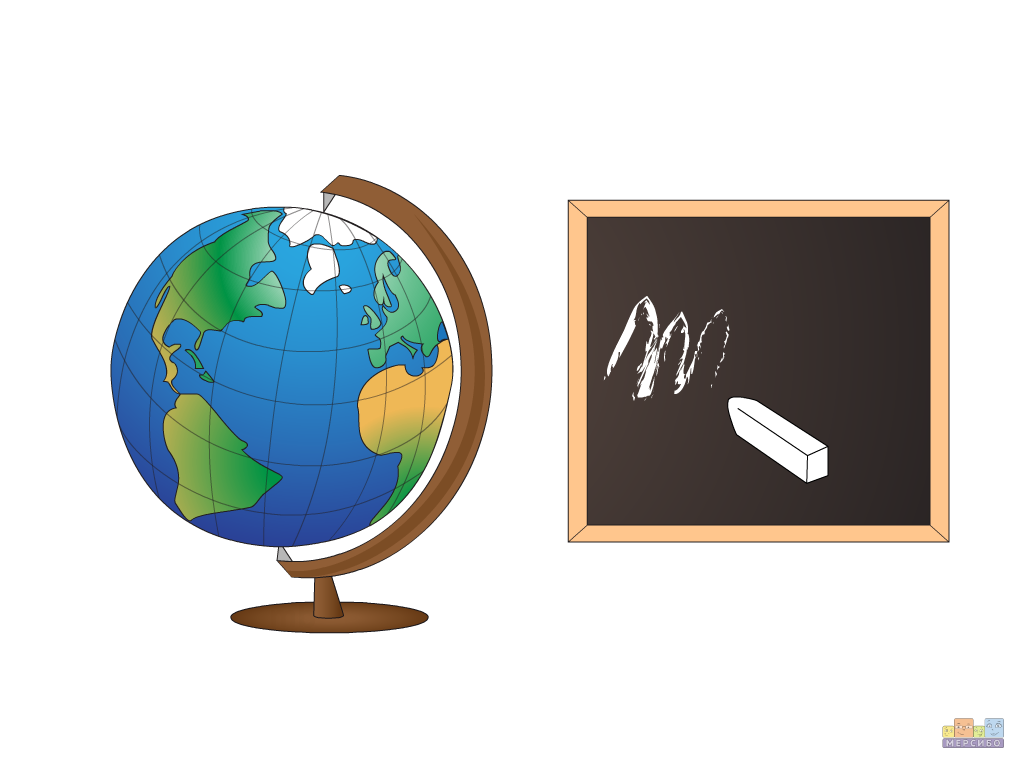 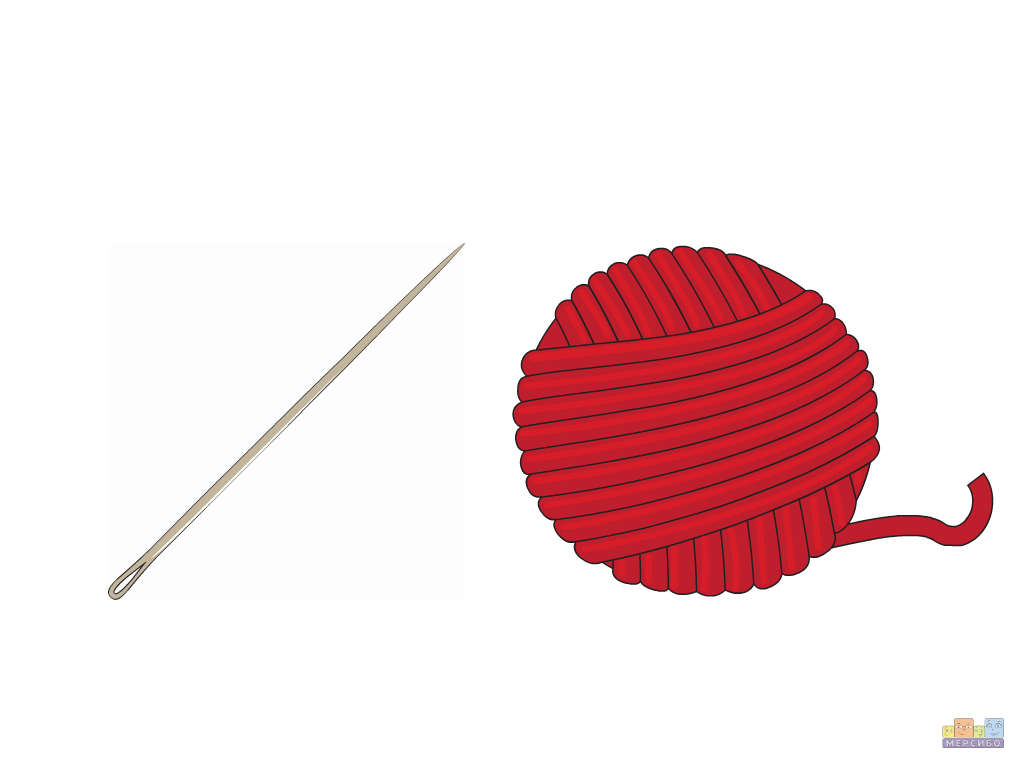 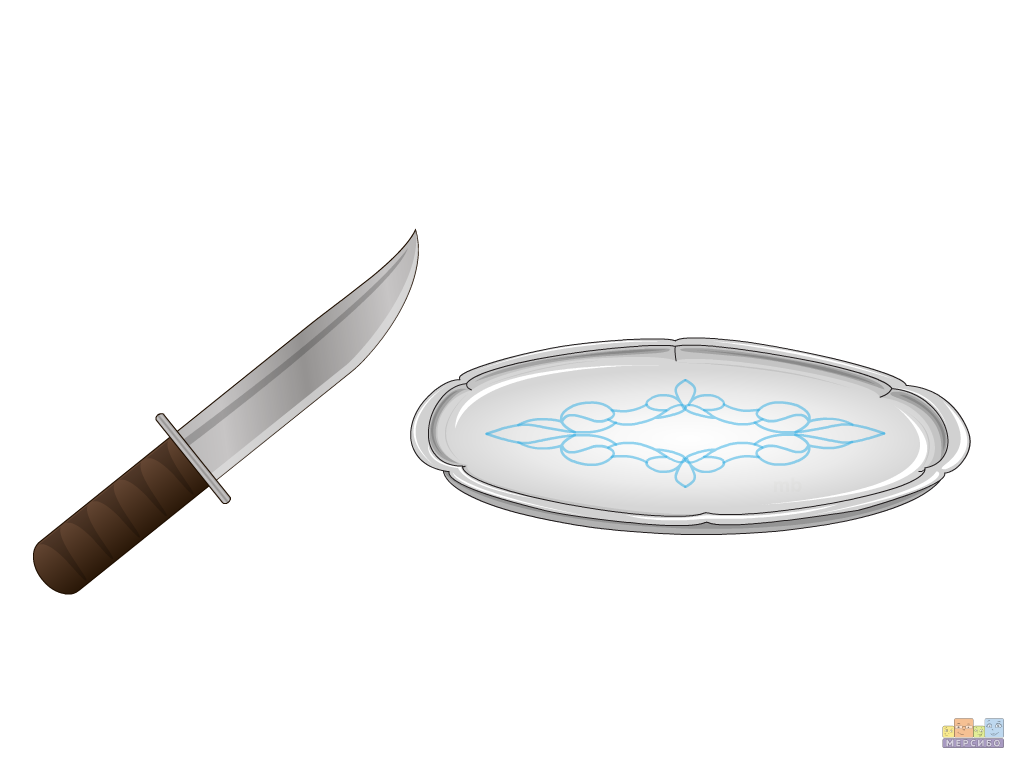 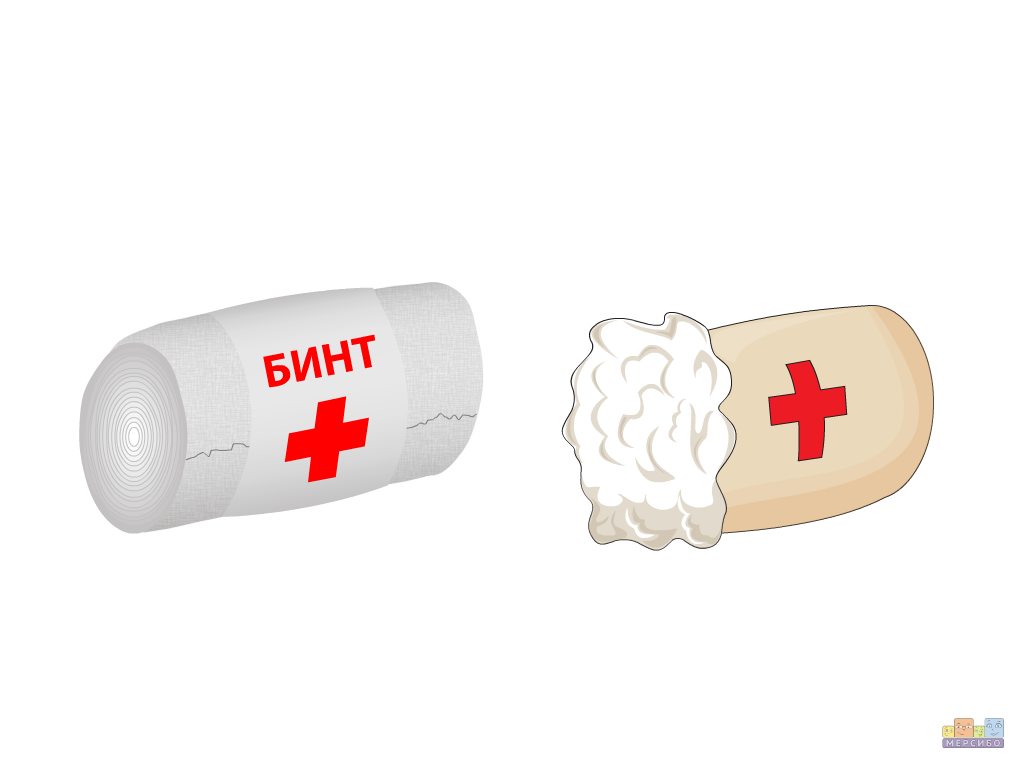 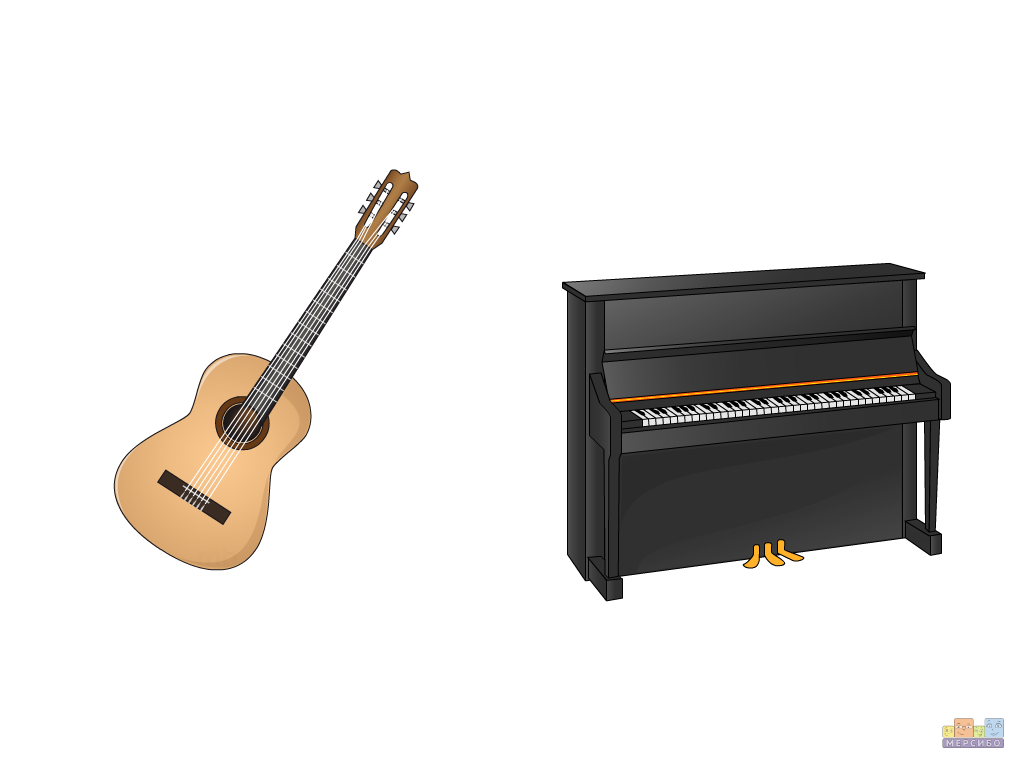 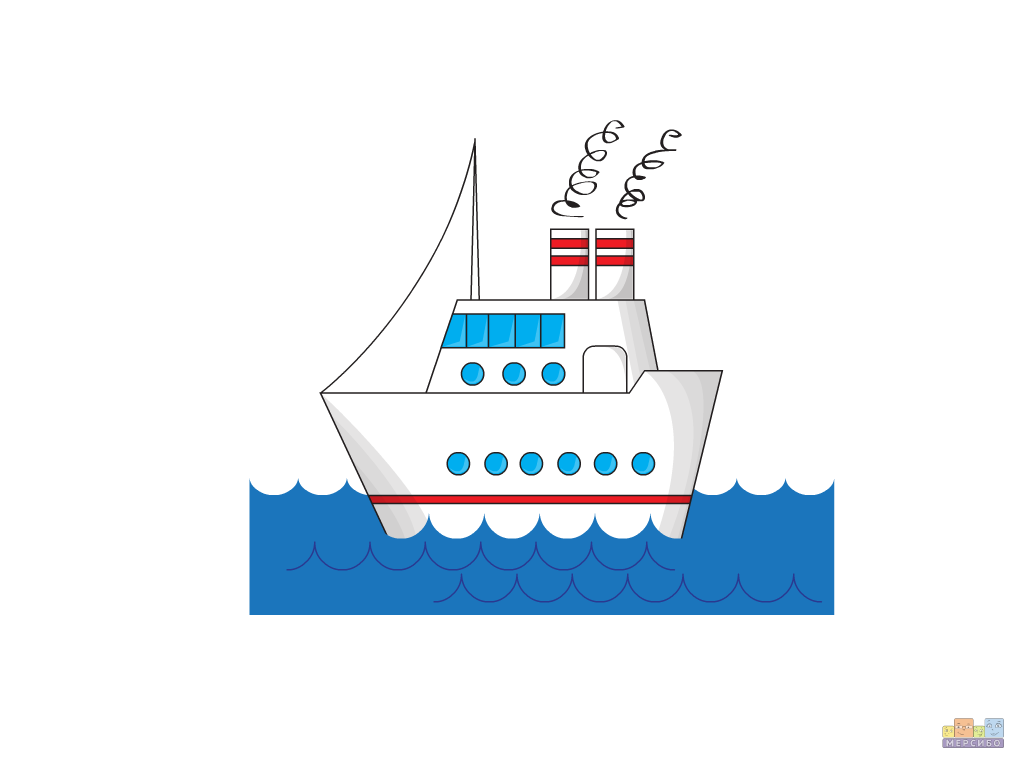 Кто работает на этом транспорте?
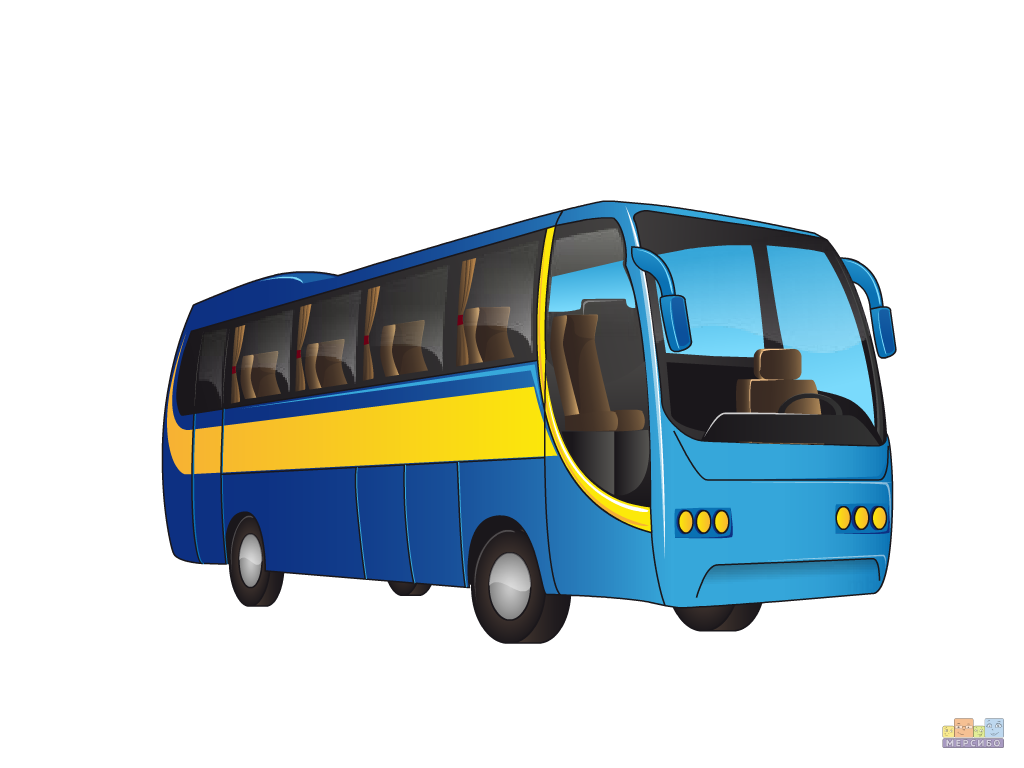 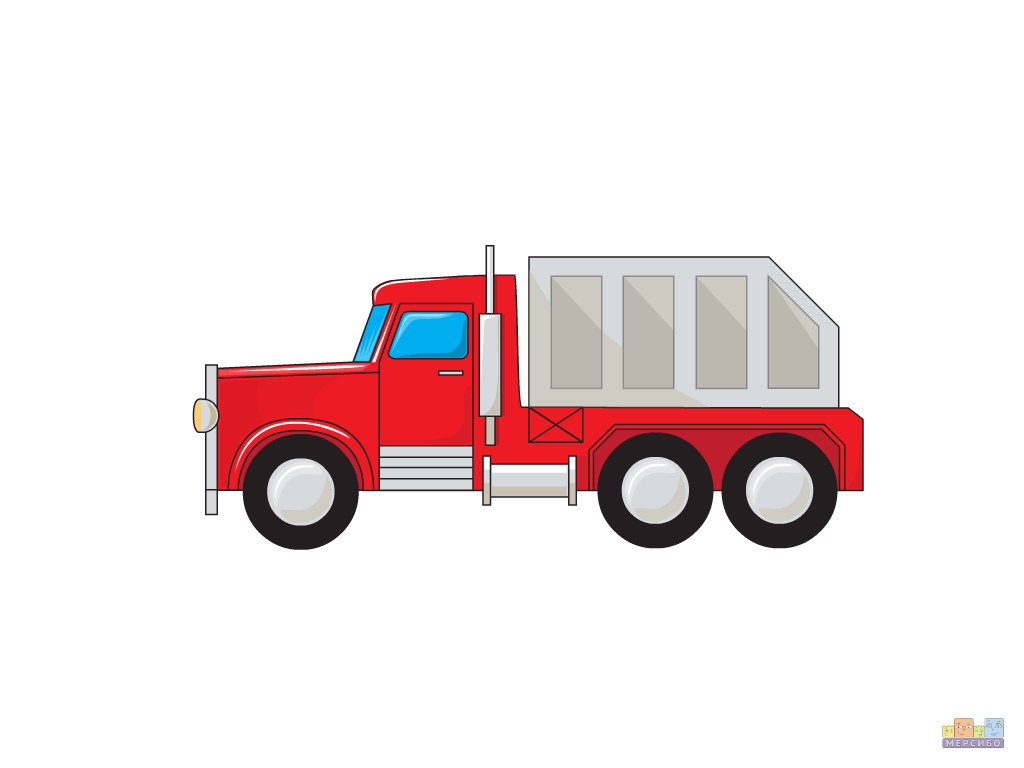 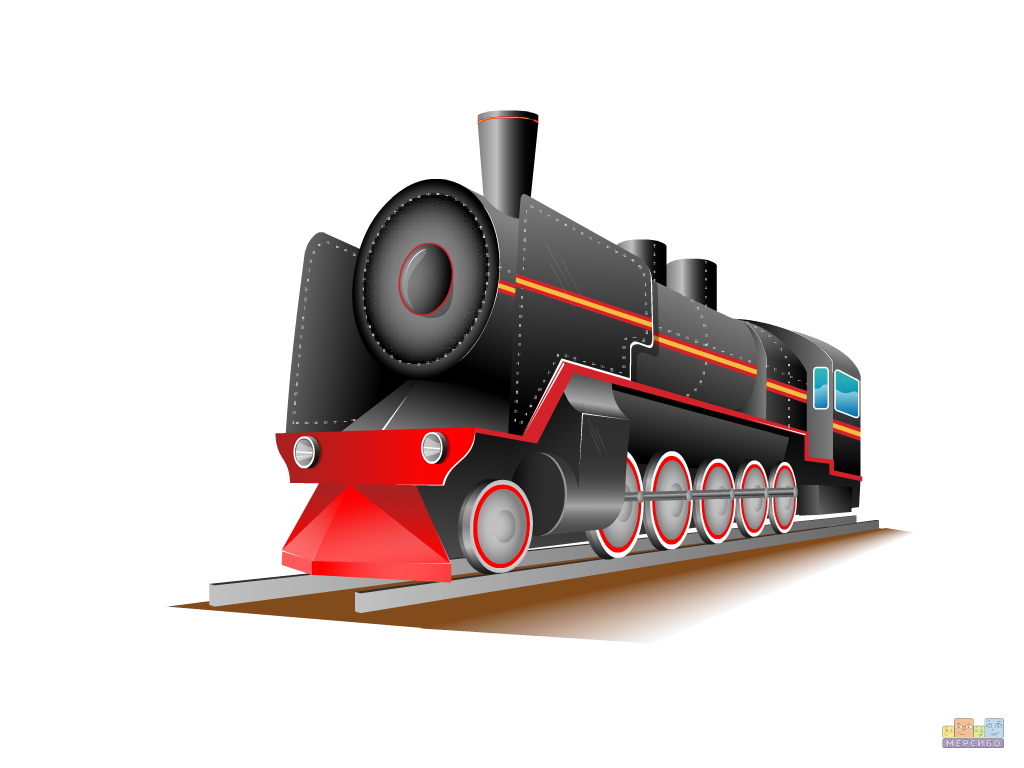 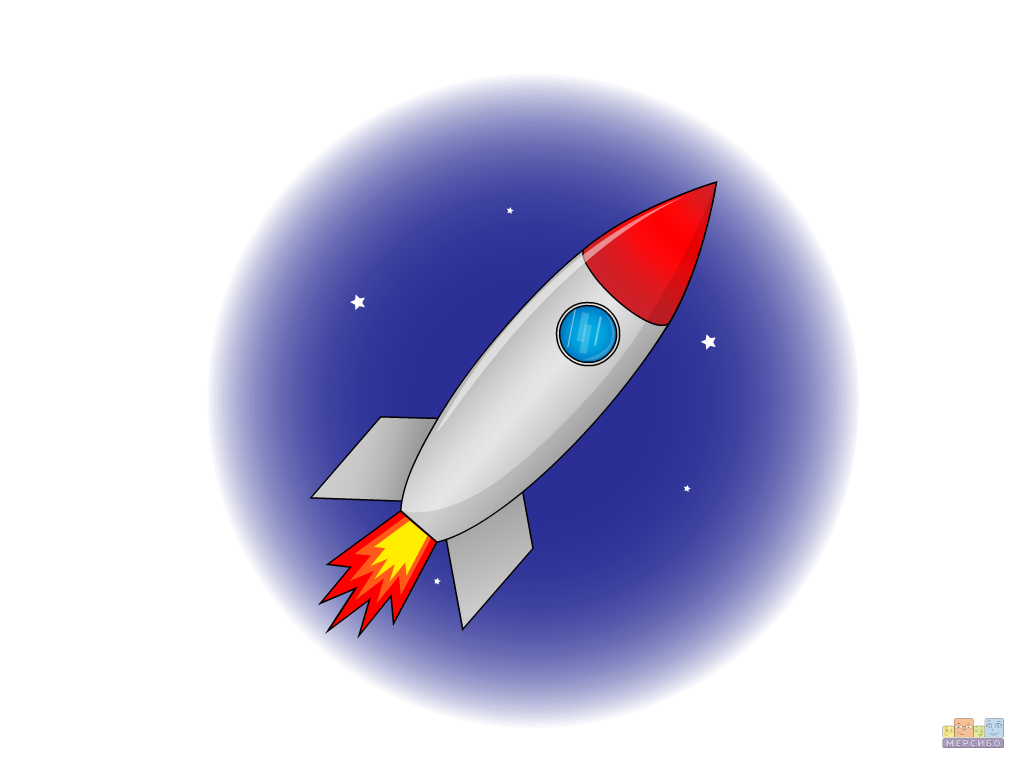 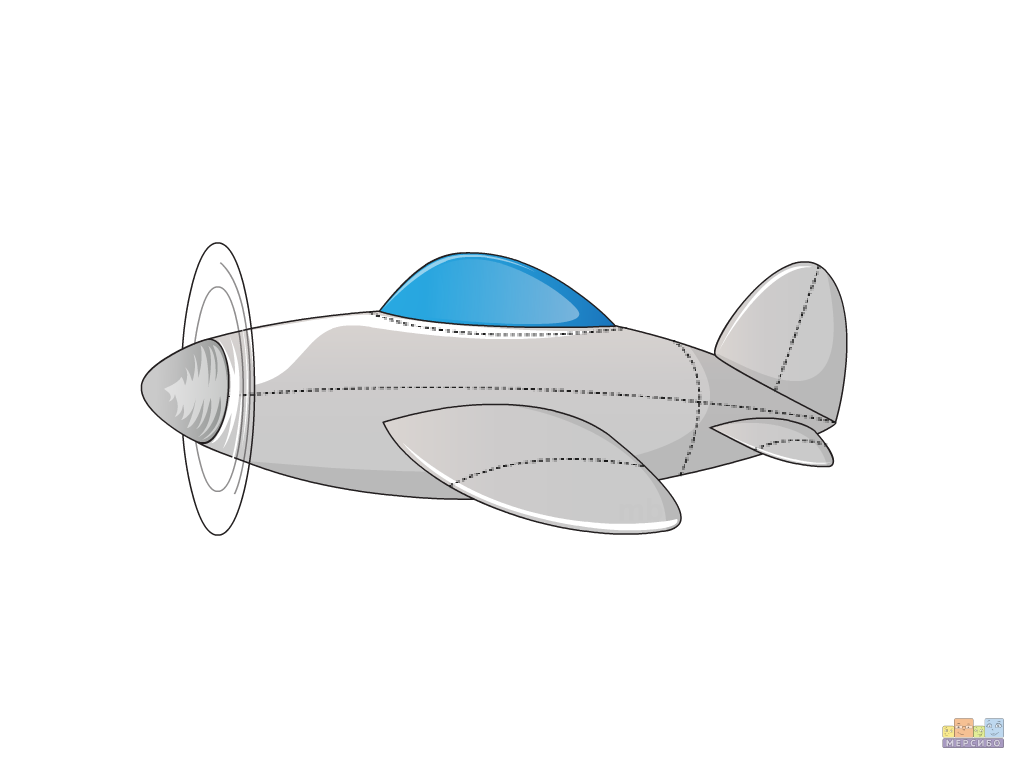 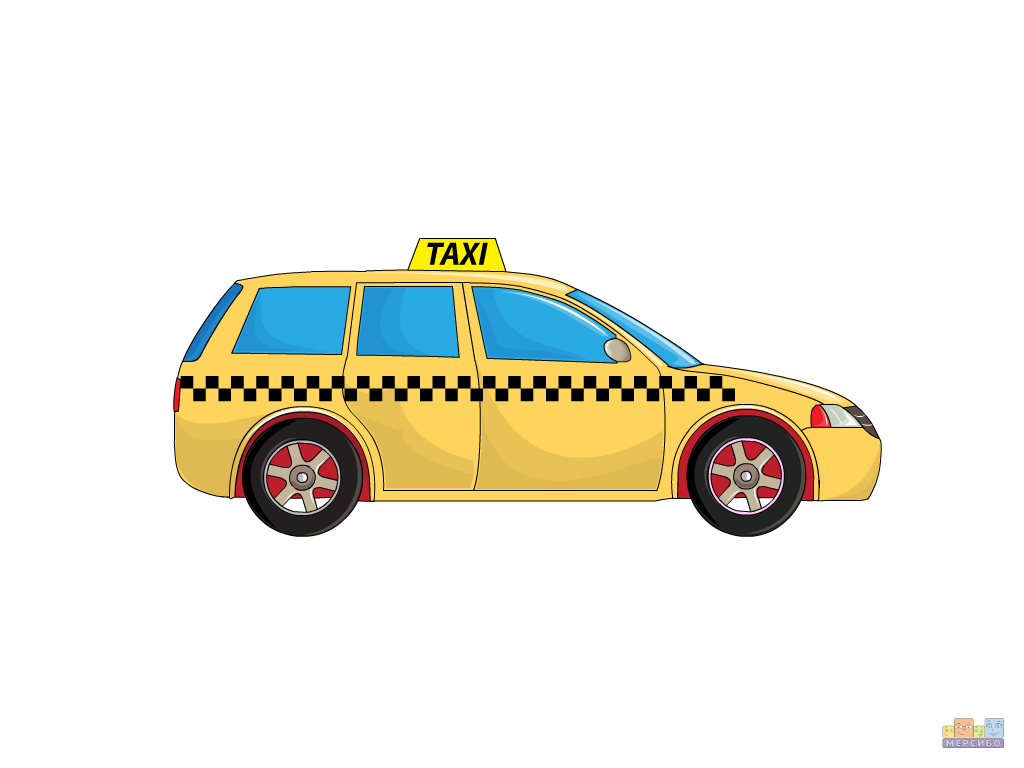 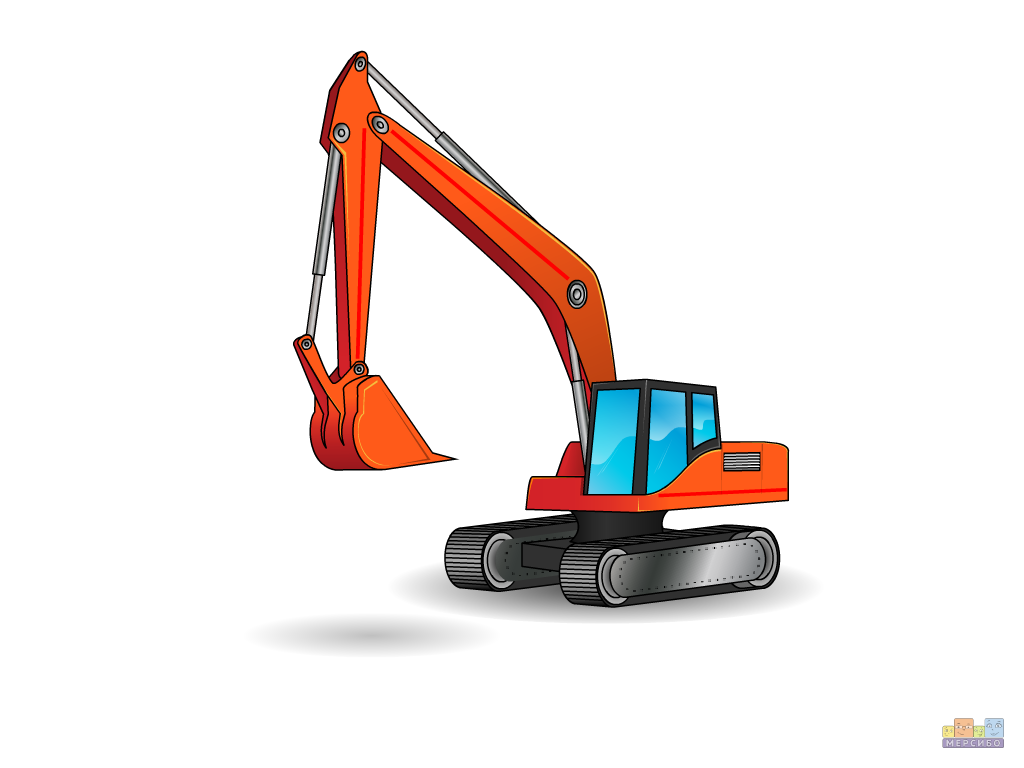 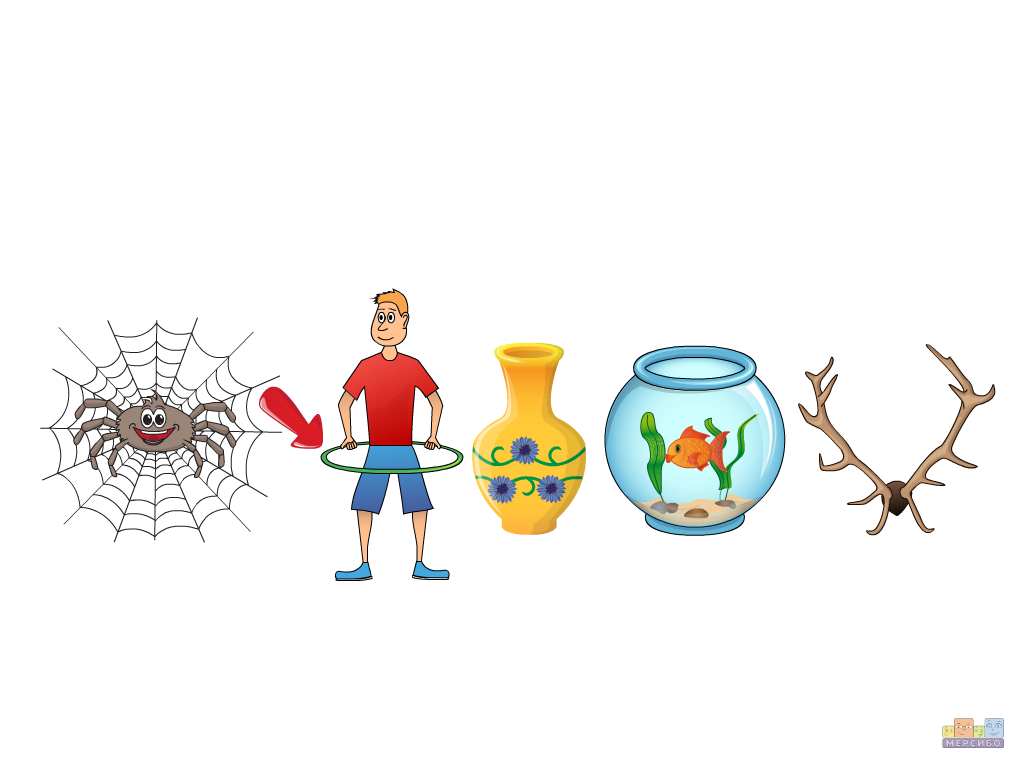 Прочитай название профессии
(по первым звукам слов)
П о в а р
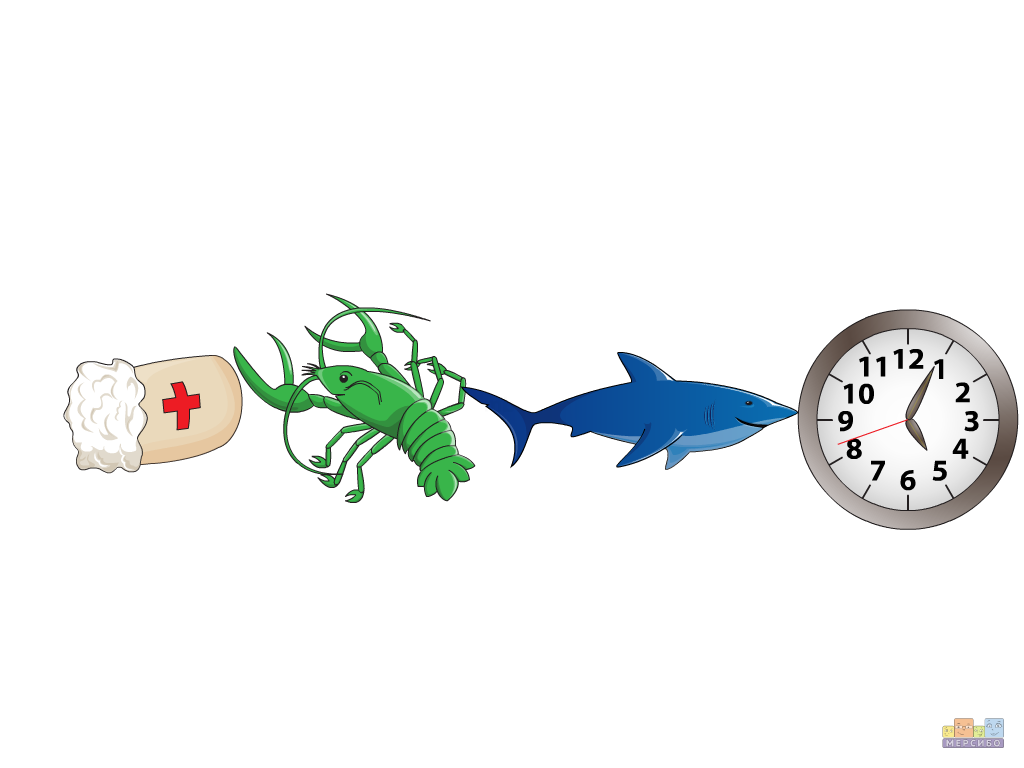 В р а ч